USSGL Accounts Ballot Items & 
Upcoming Projects
USSGL Board Meeting May 9, 2019
Agenda
Fiscal Year 2019 Ballot Items

Borrowing Authority Ballot Items

Contract Authority Ballot Items

General Fund of the U.S. Government Ballot Items

USSGL Projects
Fiscal Year 2019 Ballot Items
299100 Other Liabilities - Reductions
This account is requiring a definition change to include verbiage that it may also be used while awaiting a warrant to be issued for a reduction of unobligated balances of indefinite appropriations derived from the General Fund of the U.S. Government.

673000 Imputed Costs
This account is requiring a definition change to reflect new guidance from SFFAS No. 55, Amending Inter-entity Cost Provisions, which became effective for FY19 reporting.
Fiscal Year 2020 Ballot Items
599700 Financing Sources Transferred In From Custodial Statement Collections
This account is requiring a definition change to clarify the use of the account by a general, special or non-revolving trust fund receipt account only.
General Fund of U.S. Treasury Ballot Items
Effective Fiscal Year 2020
320800 Appropriations Outstanding – Prior Period Adjustments 
This new account is required only for use by the General Fund of the U.S. Government to report reciprocating activity resulting from prior period adjustments

570810 Appropriations – Expended – Prior-Period Adjustments
This new account is required only for use by the General Fund of the U.S. Government to report reciprocating activity resulting from prior period adjustments
Borrowing Authority Ballot Items
Effective Fiscal Year 2021
414120 Current-Year Definite Borrowing Authority
This new account is required to separate current-year definite borrowing authority from current-year indefinite borrowing authority.

414100 Current-Year Indefinite Borrowing Authority
This account is requiring a definition change to separate current-year definite borrowing authority from current-year indefinite borrowing authority.
Borrowing Authority Ballot Items, cont.
Effective Fiscal Year 2021
414300 Current-Year Decreases to Indefinite Borrowing Authority
This account is requiring a definition change to add clarification regarding the use of this account being for indefinite borrowing authority only.

404200 Estimated Indefinite Borrowing Authority
This account is requiring deletion as there is no longer a need to report estimated indefinite borrowing authority.
Contract Authority Ballot Items
Effective Fiscal Year 2021
413120 Current-Year Definite Contract Authority
This new account is required to separate current-year definite contract authority from current-year indefinite contract authority.

413100 Current-Year Indefinite Contract Authority
This account is requiring a definition change to separate current-year definite contract authority from current-year indefinite contract authority.

403200 Estimated Indefinite Borrowing Authority 
This account is requiring deletion as there is no longer a need to report estimated indefinite borrowing authority.
USSGL Projects
Coordinating with OMB to address budgetary guidance
Borrowing Authority scenarios
Contract Authority scenarios
Prior-Period Adjustments (PPA) & Prior-Year Adjustments (PYA) 
Cash & Investments Held Outside of Treasury (CIHO) Guidance
Trust Fund Accounting Guide

FASAB Standard Implementation Working Groups
SFFAS 54: Leases
Stephen Riley
	Department of the Treasury	Bureau of the Fiscal Service
	(304) 480-7536
	Stephen.Riley@fiscal.treasury.gov
         	USSGL.Issues@fiscal.treasury.gov

Andrew Morris
	Department of the Treasury	Bureau of the Fiscal Service
	(304) 480-8463
	Andrew.R.Morris@fiscal.treasury.gov
        	USSGL.Issues@fiscal.treasury.gov
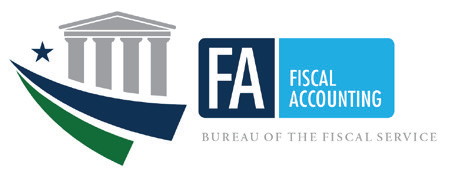